Syracuse
  Trailblazers

Feb 26
  2020
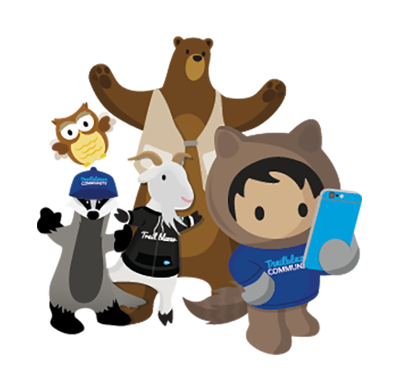 Connecting
Trailblazer Community Groups: Syracuse, NY Developers Group
How we track membership, schedule meetings and RSVP to upcoming events
Twitter: @syracusedevs
Posting formal meetups, informal gatherings, retweeting regional events and member activities
Chatter: Syracuse, NY Developers Group
Conversations and discussions with other group members
Web: SyracuseDevelopers.com
Links to the above sites, copies of slides/code presented at meetups
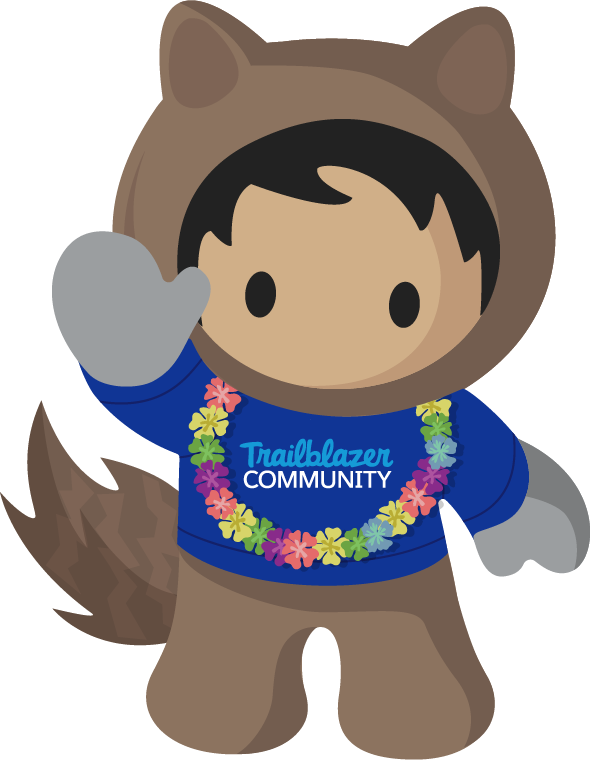 Events
MidAtlantic Dreamin’ (formerly Phillyforce)
Philadelphia, PA
May 6, 2020

Upstate Dreamin’
Syracuse, NY
Aug 26-27, 2020

Northeast Dreamin’
Syracuse, NY
Sept 14-15, 2020
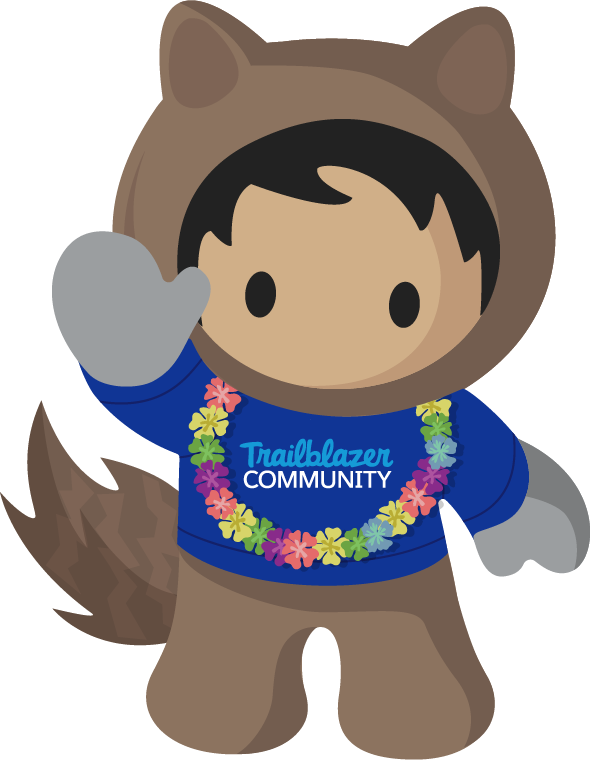 Spring 20
This presentation has not been created by Salesforce, Inc but is based on forward looking statements.

Statement under the Private Securities Litigation Reform Act of 1995: 
This presentation may contain forward-looking statements that involve risks, uncertainties, and assumptions. If any such uncertainties materialize or if any of the assumptions proves incorrect, the results of salesforce.com, inc. could differ materially from the results expressed or implied by the forward-looking statements we make. All statements other than statements of historical fact could be deemed forward-looking, including any projections of product or service availability, subscriber growth, earnings, revenues, or other financial items and any statements regarding strategies or plans of management for future operations, statements of belief, any statements concerning new, planned, or upgraded services or technology developments and customer contracts or use of our services. 
The risks and uncertainties referred to above include – but are not limited to – risks associated with developing and delivering new functionality for our service, new products and services, our new business model, our past operating losses, possible fluctuations in our operating results and rate of growth, interruptions or delays in our Web hosting, breach of our security measures, the outcome of any litigation, risks associated with completed and any possible mergers and acquisitions, the immature market in which we operate, our relatively limited operating history, our ability to expand, retain, and motivate our employees and manage our growth, new releases of our service and successful customer deployment, our limited history reselling non-salesforce.com products, and utilization and selling to larger enterprise customers. Further information on potential factors that could affect the financial results of salesforce.com, inc. is included in our annual report on Form 10-K for the most recent fiscal year and in our quarterly report on Form 10-Q for the most recent fiscal quarter. These documents and others containing important disclosures are available on the SEC Filings section of the Investor Information section of our Web site. 
Any unreleased services or features referenced in this or other presentations, press releases or public statements are not currently available and may not be delivered on time or at all. Customers who purchase our services should make the purchase decisions based upon features that are currently available. Salesforce.com, inc. assumes no obligation and does not intend to update these forward-looking statements.
Spring 20
Sunsets
Lightning
Declarative
Flows
Developer
Spring 20
Release Notes
https://releasenotes.docs.salesforce.com/en-us/spring20/release-notes/salesforce_release_notes.htm

Unofficial Snarky Abridged Edition
https://www.reddit.com/r/salesforce/comments/eixug3/spring_20_release_notes_abridged_edition/

Trailhead
https://trailhead.salesforce.com/en/content/learn/modules/spring-20-release-highlights
Sunsets
Original Territory Management
Schedule to retire in Summer 20
Migrate to Enterprise Territory Management
ETM now supported in LEX

Customizable Forecasting
Customizable Forecasting will be retired in Summer 20
Move to Collaborative Forecasts
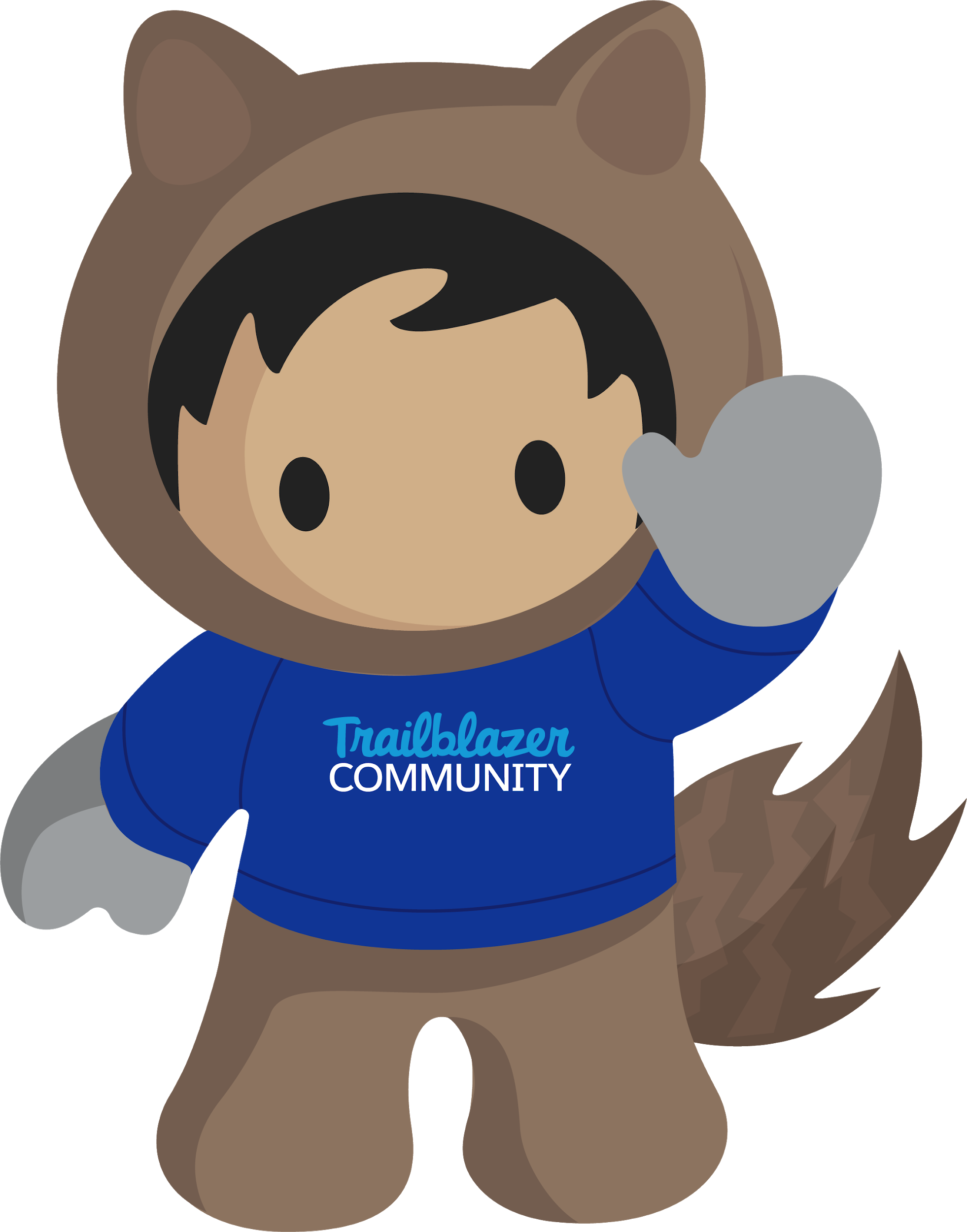 Sunsets
Data.com Prospector and Data.com Clean
Can no longer be renewed
Retiring on July 31, 2020

Data Recovery Services
Paid add on service
Last resort to restore/recover org data
Switch to Data Loader, API exports or AppExchange partner
Retiring on July 31, 2020
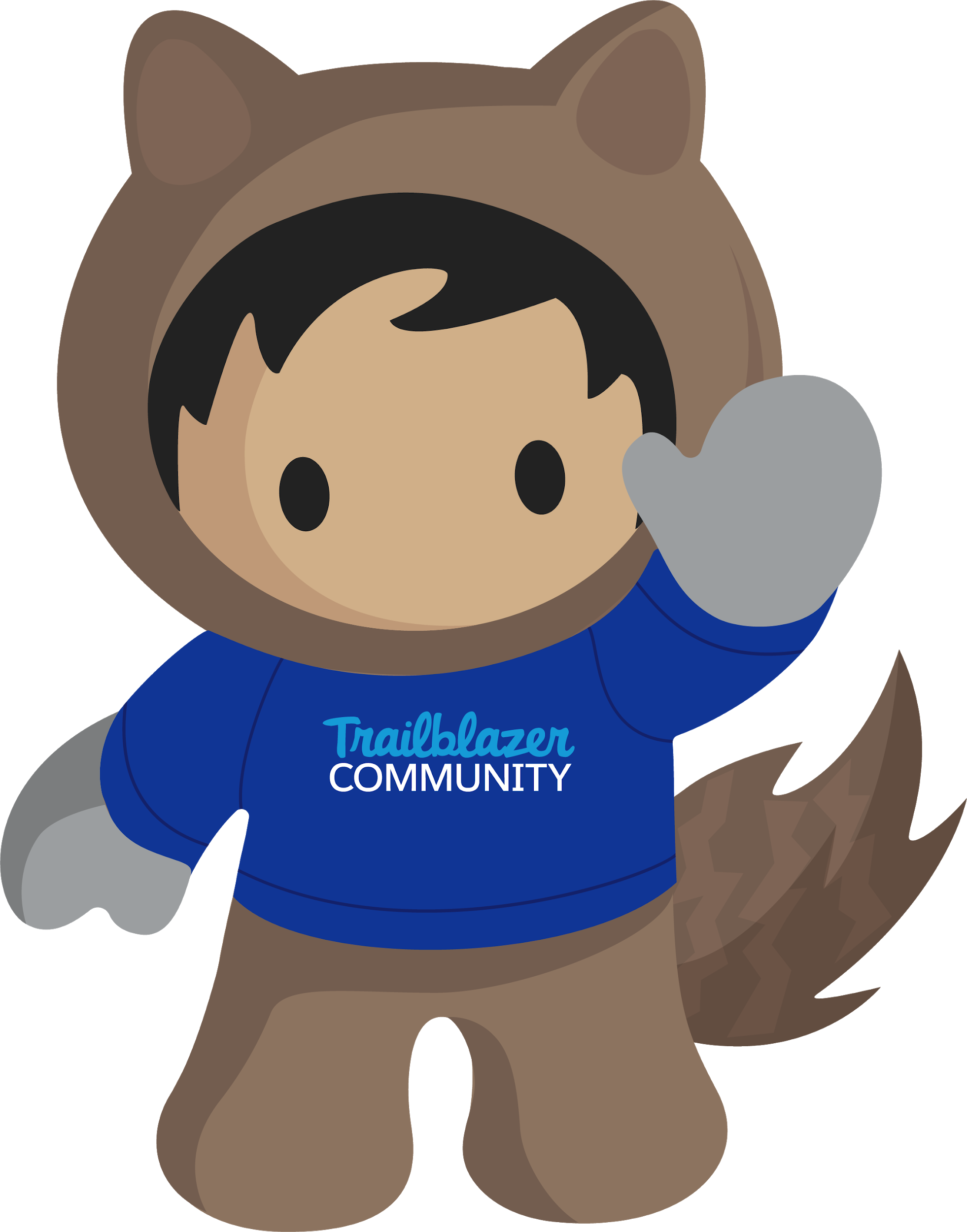 Lightning
New Mobile App
Now live for everyone
Cannot revert to old interface
Only applicable to phone form factor
Lightning
All orgs have lightning enabled
Lightning now enabled for everyone
You can still disable user’s access to lightning
Classic is on borrowed time; SF is getting more aggressive in converting

Lightning Experience Configuration Converter
Now in beta, looks like an app
But is a standalone tool that lives outside the org

Lightning News
News supports english language articles from Brazil, France, Germany, India, Japan, Netherlands
Lightning
Dark Mode (Chrome Lightning Extension)
Enables a dark mode

Link Grabber (Chrome Lightning Extension)
Links from outside SF opens in a new SF console tab, not a new browser tab
Outside links could be from an email, slack, chat, IM, etc

Component Customization (Chrome Lightning Extension)
Allows users to hide components on home and record pages

Chrome Lightning Extension features must be enabled in setup by an admin and are all in beta
Lightning
Email threading
Emails are now threaded
Shows 1, 2, 3, 3+ replies in collapsed view
Effective only for emails sent after Spring 20
Lightning
App Launcher
Shows top items first
Searchable directly from this mini view
Click the ‘View All’ to see everything
Lightning
Case Merge is now GA (Demo)
Merge up to 3 cases together
Admin must enabled feature

Email From List (Demo, Leads list)
Send mass emails from a list view
Can use merge fields like {!Lead.name}
Users need “Allow sending of List Emails” permission
Declarative
Permission Set Groups and Muted Permissions (Demo)
Create a group to allow Edit on Account fields Box 1 and Box 2
Mute Box 3

In-App Guidance (Demo)
Set by profile
Change delay
Declarative
Pre Fill Records (Demo)
Link on Account page that includes current record data
Button on Account list view to prefill in default values

Tasks assigned to Queue (Demo)
Queue must be predefined
No one in the queue is automatically notified
You don’t see the tasks under your tasks, need to look on queue’s tasks
Thanks @mhumpolec for pointing this out
Flows
Flows run in System Mode (Demo)
Button on Account ‘Update the Uneditable’ as regular user
Access violation until system mode is enabled for SysModeScreenFlow

Flows run before insert/update (Demo)
Flows can update records before the before triggers
Saving lead fails due to validation error when checkbox is not checked
Flow LeadSaveMe can correct the data before the validation rules fire
Limitation: Can’t use ISNEW(), ISCHANGED(), PRIORVALUE() or call a subflow
Develop
@track not required in LWC
All fields are now reactive and tracked
Except for arrays, they need the decoration
Watch out for sample code using the older style

API Limit
Default daily API request allocation raised from 15,000 to 100,000

CalendarView
Create, update, distribute calendars via code
Develop
Apple ID for Communities
Apple ID has been added as a community user authentication option

Lightning Message Service
In beta
Send messages across the DOM, between Aura components, VF pages, LWC
Communicate between Lightning page and pop-out utility bar
Develop
Data Masking in Sandboxes
A managed package installed in Production
May have an additional cost
Replace data with random text, similar text, or blank field
Masking for new or refreshed sandboxes, not existing ones
Library of supported items:
First Name, Last Name, Company Name, Email
Street, City, Country, Country Abbrev, State, Postal Code
Phone Number, SSN
Release Plan
Spring 20 is now live in all instances

New mobile app is now live for all users
Thank You For Coming!
Next Meetup
April 26 at 4:30pm

Future Meetups
June 10, Aug 24,
Oct 8, Dec 9
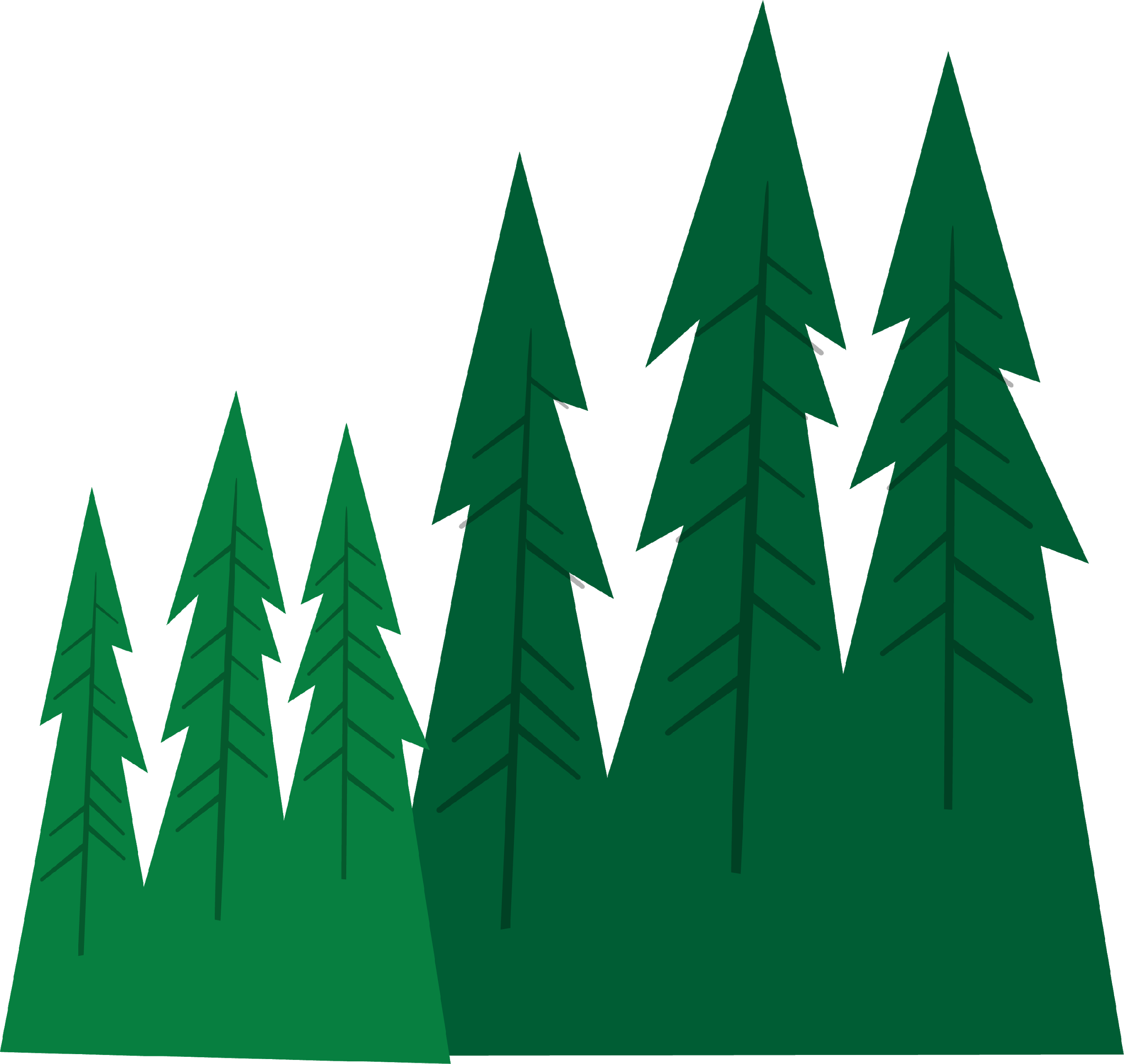 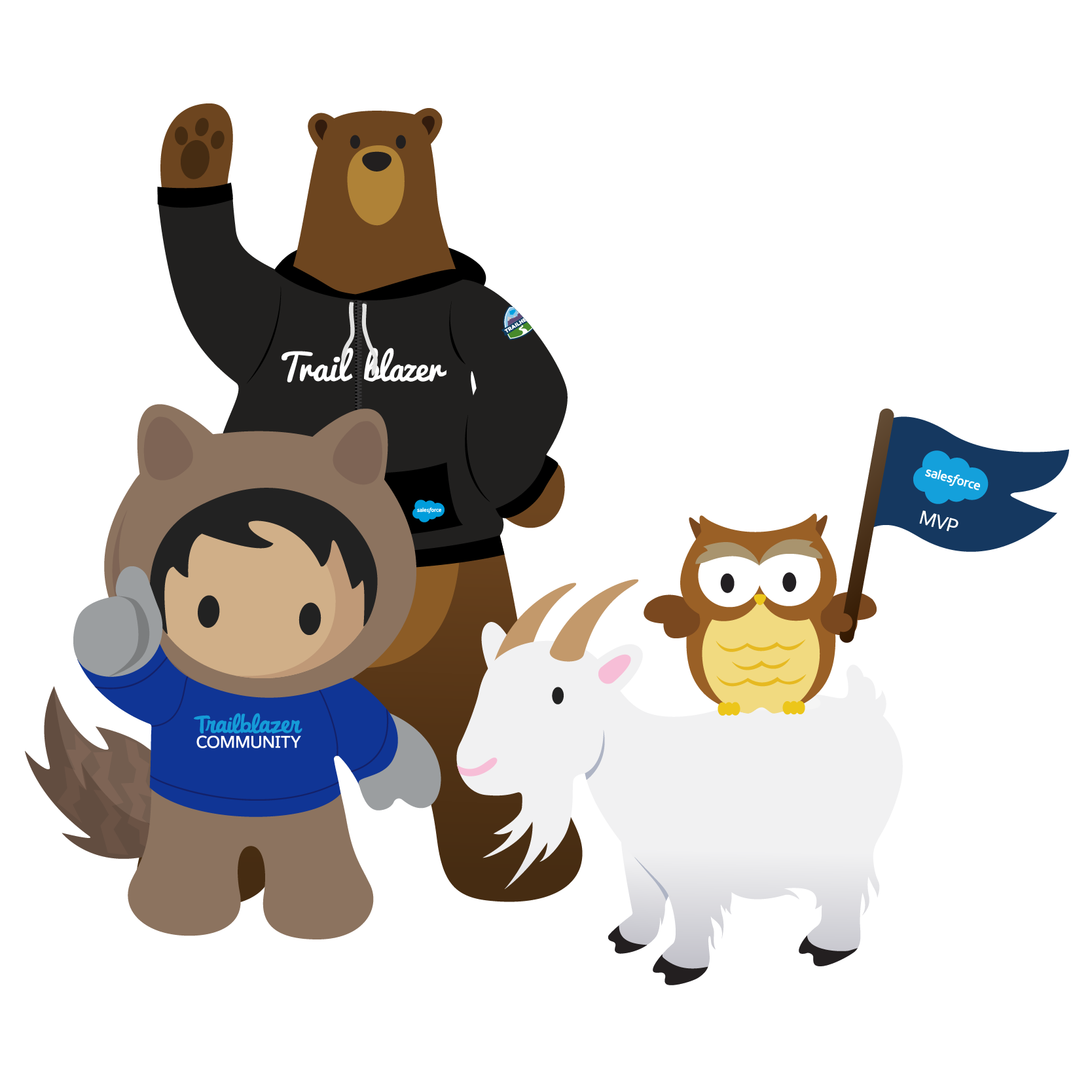 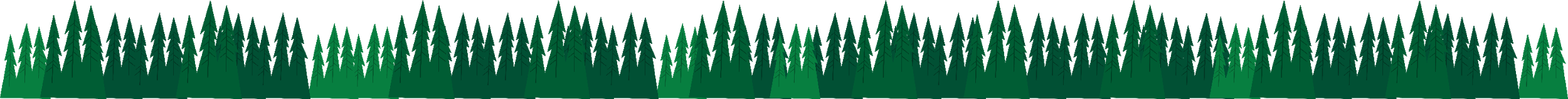